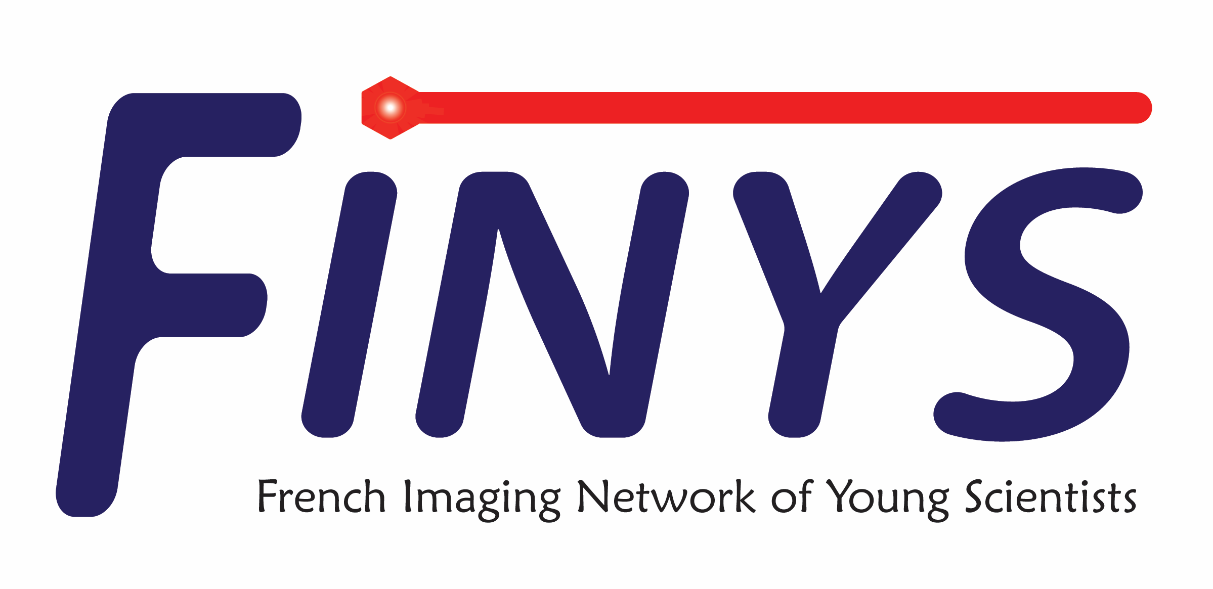 Présentation du réseau français des jeunes chercheurs en imagerie
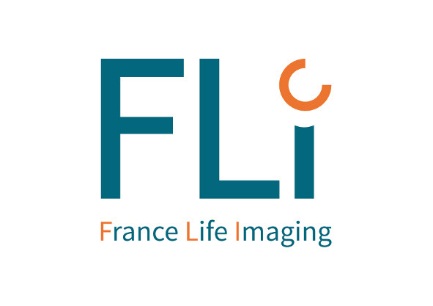 2ème journée FLI Paris Centre, 19 juin 2015
Création de FINYS
Septembre 2014 : début de la mise en place du réseau

Coordination Lauranne Duquenne / Vivienne Fardeau

FLI soutient FINYS au niveau logistique et financier

Février 2015 : constitution du bureau de FINYS
Qui sommes-nous ?
Bureau de FINYS
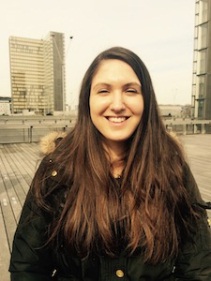 Carine Kronland-Martinet – Chair
PhD. Centre de Physique des Particules de Marseille
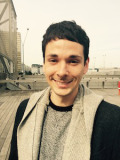 Jonathan Vigne – Co-chair
PharmD., PhD student. INSERM 1148, Paris
Biliana Todorova – Secretary
PhD., Postdoctoral researcher. Institut Pasteur, Paris
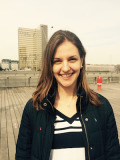 Objectifs
Créer un réseau national pour les étudiants en imagerie biomédicale
Favoriser les collaborations inter-laboratoires
Echanger autour de projets de recherche dans leurs phases précoces
Augmenter la visibilité des membres auprès des académiques/industriels
Faciliter l’employabilité des jeunes chercheurs
Organiser des événements socio-scientifiques
Pour qui ?
Etudiants en master
Etudiants en école d’ingénieur
Etudiants/Internes en médecine/pharmacie
Doctorants
Post-Docs
Jeunes chercheurs/ingénieurs

Tous les acteurs de la recherche en imagerie biomédicale en formation ou en début de carrière
FINYS déjà reconnu
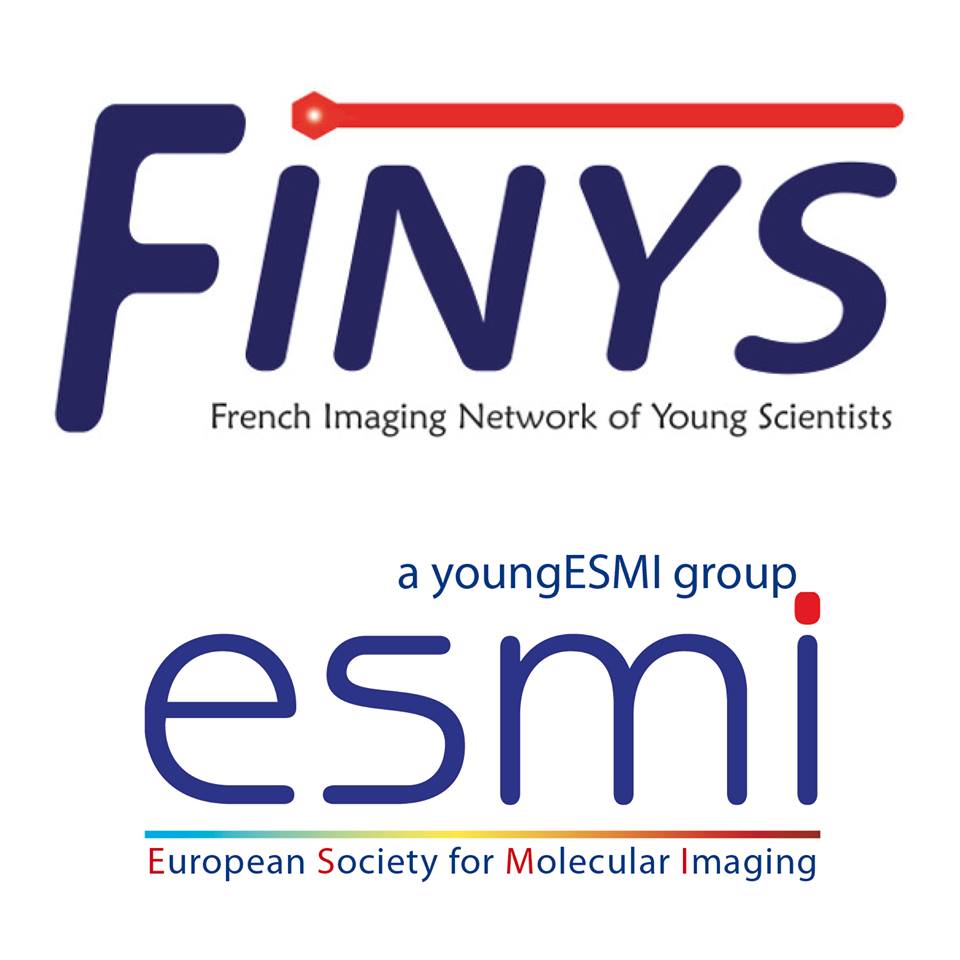 Une formule qui fonctionne
Rejoindre FINYS
Inscription gratuite sur le site web de FINYS rubrique « join us »
Site web : http://finys-imaging.org
Réseaux sociaux : 				   , 
Agenda des jeunes chercheurs en imagerie (en cours de réalisation)
Congrès/rencontres à suivre
Liste de diffusion, offres d’emploi et formations
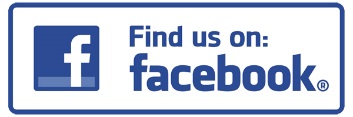 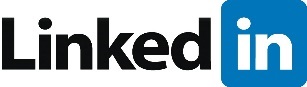 Vendredi 9 octobre 2015 à partir de 8h30 à l'auditorium de l'Aviesan à Paris.


Inscription gratuite et obligatoire jusqu’au 20/09/15 
Soumission de résumés pour communication affichée jusqu’au 31/07/15
http://finys-imaging.sciencesconf.org


Meeting couplé au congrès "Imaging your career" organisé par France Life Imaging 
les 7 et 8 octobre 2015. 
http://imagingcareer.sciencesconf.org/
http://finys-imaging.org